Bài 2 

THỰC HIỆN PHÁP LUẬT
1.- Khái niệm, các hình thức thực hiện pháp luật.

a.- Khái niệm thực hiện pháp luật
Thực hiện pháp luật là quá trình hoạt động có mục đích, làm cho những quy định của pháp luật đi vào cuộc sống, trở thành những hành vi hợp pháp của các cá nhân, tổ chức
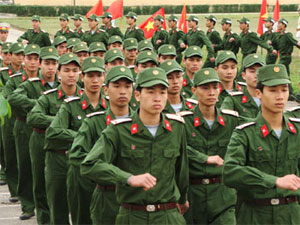 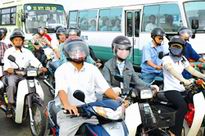 Quy định đội mũ bảo hiểm
Thực hiện nghĩa vụ quân sự
1.- Khái niệm, các hình thức thực hiện pháp luật.
b.- Các hình thức thực hiện pháp luật

* Sử dụng pháp luật
    Các cá nhân, tổ chức sử dụng đúng đắn các quyền của mình, làm những gì mà pháp luật cho phép làm.
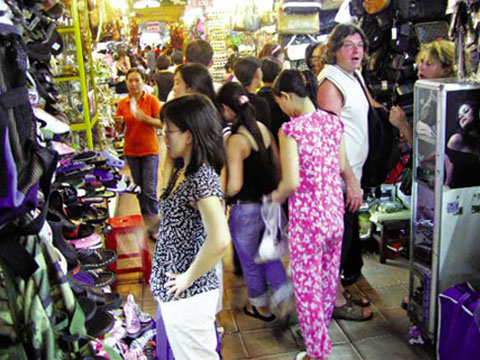 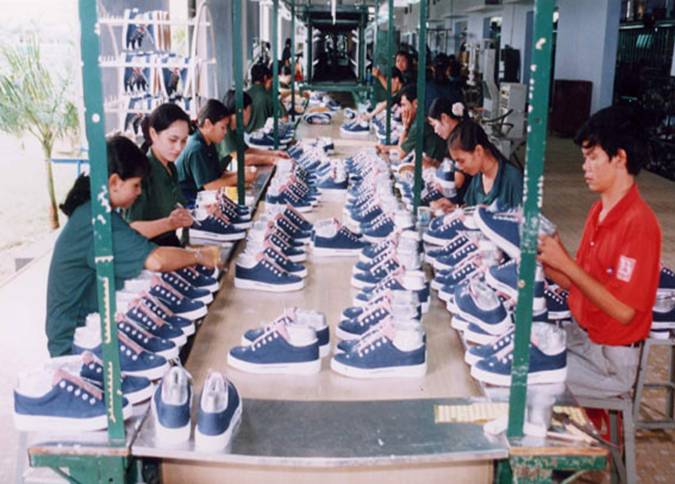 Tự do kinh doanh
1.- Khái niệm, các hình thức thực hiện pháp luật.
b.- Các hình thức thực hiện pháp luật
* Thi hành pháp luật
    Các cá nhân, tổ chức thực hiện đầy đủ những nghĩa vụ, chủ động làm những gì mà pháp luật quy định phải làm.
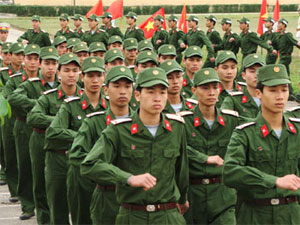 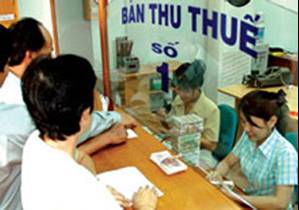 Nghĩa vụ quân sự
Nghĩa vụ đóng thuế
1.- Khái niệm, các hình thức thực hiện pháp luật.
b.- Các hình thức thực hiện pháp luật

* Tuân thủ pháp luật
    Các cá nhân, tổ chức không làm những điều mà pháp luật cấm.
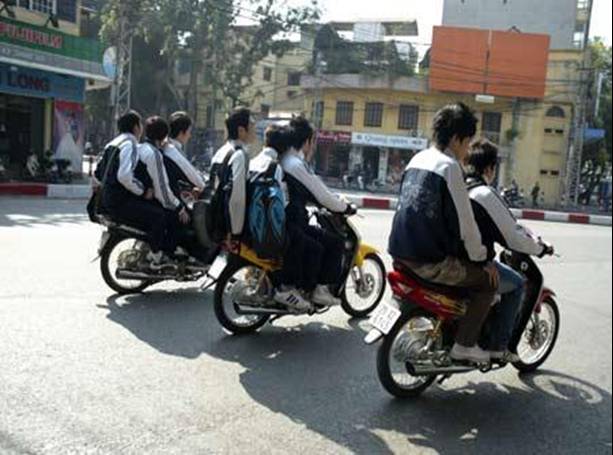 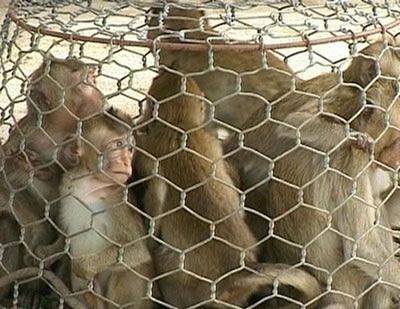 Không chở 3 và
 dàn hàng ngang
Không mua bán động vật
 hoang dã
1.- Khái niệm, các hình thức thực hiện pháp luật.
b.- Các hình thức thực hiện pháp luật

* Áp dụng pháp luật.
        Các cơ quan, công chức nhà nước có thẩm quyền căn cứ vào PL để ra các quyết định làm phát sinh, chấm dứt hoặc thay đổi việc thực hiện các quyền, nghĩa vụ cụ thể của cá nhân, tổ chức.
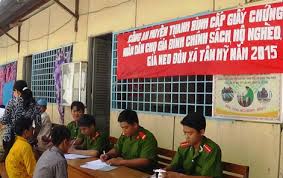 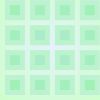 - C«ng d©n thùc hiÖn quyÒn tù do häc tËp , vui ch¬i, lùa chän nghÒ nghiÖp,…
C¸c c¸ nh©n, tæ chøc sö dông ®óng ®¾n c¸c quyÒn cña m×nh, lµm nh÷ng g× mµ ph¸p luËt cho phÐp lµm.
C¸c c¸ nh©n, tæ chøc thùc hiÖn ®Çy ®ñ nh÷ng nghÜa vô, chñ ®éng lµm nh÷ng g× mµ ph¸p luËt qui ®Þnh ph¶i lµm.
Nam thanh niªn tõ ®ñ 18 tuæi ®Õn hÕt 25 tuæi thùc hiÖn nghÜa vô qu©n sù,…
C¸c c¸ nh©n, tæ chøc kh«ng lµm nh÷ng ®iÒu mµ ph¸p luËt cÊm.
Ngöôøi kinh doanh khoâng ñöôïc buoân baùn haøng giaû, haøng laäu,…
- C¬ quan thuÕ cÊp giÊy phÐp ®¨ng kÝ kinh doanh cho c¸c c¸ nh©n, tæ chøc.
 - C¸ nh©n, tæ chøc kinh doanh trèn thuÕ ph¶i nép ph¹t theo quyÕt ®Þnh cña c¬ quan thuÕ.
C¸c c¬ quan, c«ng chøc nhµ nöôùc coù thÈm quyÒn c¨n cø vµo PL ®Ó ra c¸c Q§ lµm ph¸t sinh, chÊm døt hoÆc thay ®æi viÖc thùc hiÖn c¸c quyÒn, nghÜa vô cô thÓ cña c¸ nh©n, tæ chøc.
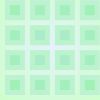 CỦNG CỐ
Caâu 1: OÂng A laø ngöôøi coù thu nhaäp cao, haøng naêm oâng A chuû ñoäng ñeán cô quan thueá ñeå noäp thueá thu nhaäp caù nhaân.  Trong tröôøng hôïp naøy, oâng A ñaõ:
  a. Söû duïng phaùp luaät                b. Tuaân thuû phaùp luaät
c. Thi haønh phaùp luaät                 d. AÙp duïng phaùp luaät
Caâu 2: OÂng T ñi boû phieáu baàu cöû ñaïi bieåu Quoác Hoäi. Trong tröôøng hôïp naøy, oâng T ñaõ:
  a. Söû duïng phaùp luaät                    b. Tuaân thuû phaùp luaä 
c. Thi haønh phaùp luaät                     d. AÙp duïng phaùp luaät
Caâu 3: Chuû tòch UBND huyeän A tröïc tieáp giaûi quyeát ñôn thö khieáu naïi, toá caùo cuûa coâng daân. Trong tröôøng hôïp naøy, Chuû tòch UBND huyeän A ñaõ:
a. Söû duïng phaùp luaät                b. tuaân thuû phaùp luaät
c. Thi haønh phaùp luaät                 d. AÙp duïng phaùp luaät
Caâu 4: Coâng daân B khoâng tham gia buoân baùn, taøng tröõ vaø söû duïng caùc chaát ma tuyù. Trong tröôøng hôïp naøy, coâng daân B ñaõ:
a. Söû duïng phaùp luaät                b. Tuaân thuû phaùp luaät
c. Thi haønh phaùp luaät                 d. AÙp duïng phaùp luaät
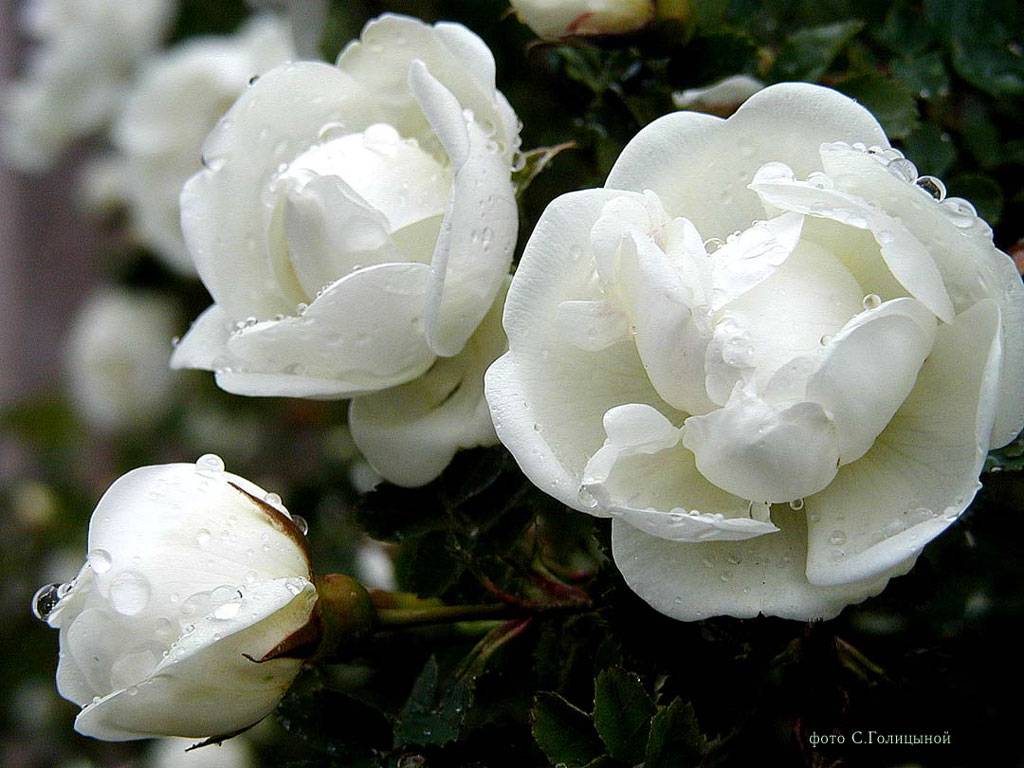 THE END  !!